Kondensation
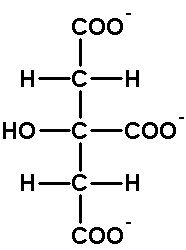 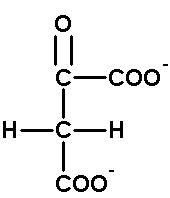 H2O
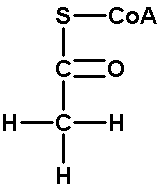 CoA-SH
Oxalacetat
Acetyl-CoA
Citrat
1. Oxidative Decarboxylierung
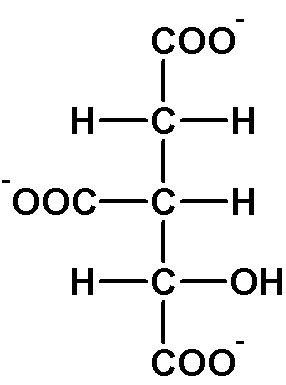 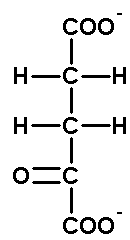 NAD+
NADH + H+
CO2
Isocitrat
-Ketoglutarat
2. Oxidative Decarboxylierung
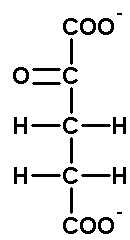 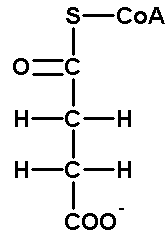 NAD+
NADH + H+
CoA-SH
CO2
Succinyl-CoA
-Ketoglutarat
Kondensation
COO-
H2O
COO-
+
-OOC
CoA-SH
COO-
COO-
Oxalacetat
Acetyl-CoA
Citrat
Erste oxidative Decarboxylierung
COO-
COO-
NAD+
NADH + H+
-OOC
CO2
COO-
COO-
Isocitrat
-Ketoglutarat
Zweite oxidative Decarboxylierung
COO-
NAD+
NADH + H+
CoA-SH
CO2
COO-
COO-
Succinyl-CoA
-Ketoglutarat